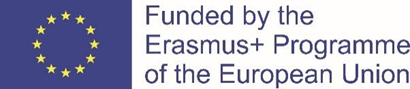 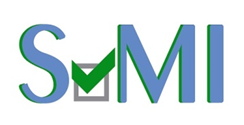 Vapaaehtoiset seniorit maahanmuuttajien kotoutumisen tukena
Moduuli 1Miten aikuinen oppii? Aikuisen oppimisen päätekijät
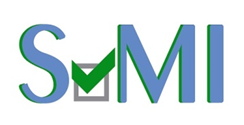 Moduulin 1 rakenne
IO1.A5 – Module 1Key elements of adult learning
Kesto esim 4 h taukoineen 
Sisältää 5 oppituntia 
Viimeisellä oppitunnilla on aikaa arvioitiin ja palautteeseen
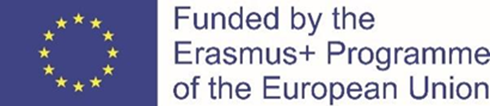 2
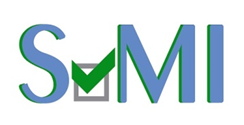 IO1.A5 – Module 1Unit 1
ANDRAGOGIA – AIKUISEN OPPIMISTEORIA
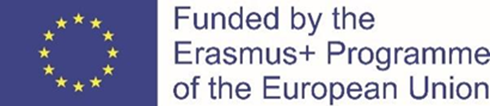 3
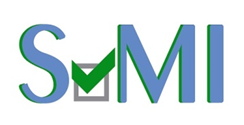 Aikuisen oppimisen perusteet
Kouluttajat ja opiskelijat eivät toisinaan huomaa lapsen ja aikuisopiskelun välisiä eroja. Koska tässä projektissa keskitymme aikuisiin ja/tai senioreihin, jotka aikovat osallistua maahanmuuttajien ja pakolaisten kotoutumiseen, on äärimmäisen tärkeää, että  korostamme eroja lasten ja aikuisten oppimisen välillä.
 On vielä tärkeämpää, että kouluttaja tuntee nämä erot kun työskennellään erilaisten kulttuurisia, koulutuksellisia ja sosiaalisia taustoja omaavien  maahanmuuttaja- ja pakolaisten kanssa.
ANDRAGOGY – THE ADULT LEARNING THEORY
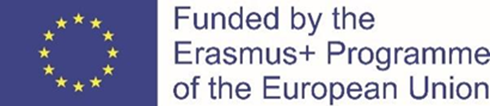 4
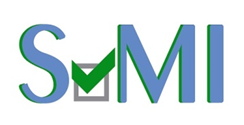 Andragogia VS Pedagogia
Nykyään kehittyvät koulutusjärjestelmät ovat täynnä  vaihtelua.
Nykyään koulunkäyntiä voi tehdä monin tavoin, kuten kotikoulutuksena, koulussa ja verkossa
Oppimismetodologioiden kehitys maailmassa johti monien opetusmenetelmien ja lähestymistapojen kehittämiseen koulun tavoitteesta ja näkemyksestä riippuen. Kaksi suurta ja yhteistä opetusmenetelmää ovat andragogia ja pedagogiikka.
ANDRAGOGY – THE ADULT LEARNING THEORY
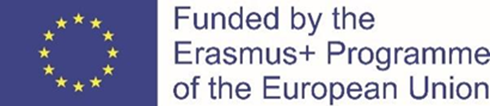 5
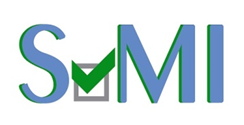 Pedagogia = paidi (lapsi) + ago (opas) VS  Andragogia = andras (ihminen) + ago (opas), käsitteet tulevat kreikankielestä
Pedagogia on siten lapsiin keskittyvä ja andragogia aikuisiin keskittyvä koulutusmetodologia
Pedagogiikka on tietoa ja taitoa auttaa lapsia oppimaan, kun taas andragogia on taitoa ja tiedettä auttaa aikuisia oppimaan.
ANDRAGOGY – THE ADULT LEARNING THEORY
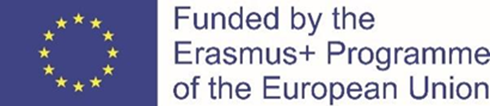 6
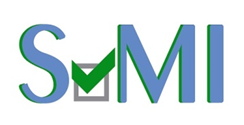 Pedagogia Vs Andragogi: 
5 pääeroavuutta
ANDRAGOGY – THE ADULT LEARNING THEORY
Minäkuva
Oppijan kokemuksen rooli
Valmiudet oppia
Oppimisen oppiminen
Motivaatio oppimaan
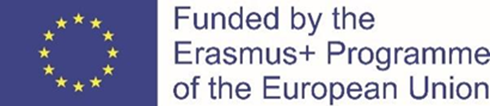 7
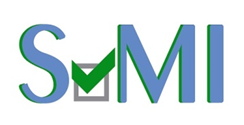 1. Minäkuva
Aikuisopiskelijat ovat itseohjautuvia; heillä on hallitseva oppimiskokemus ja he ovat 100% vastuussa omasta oppimisestaan. He ovat myös syvästi mukana paitsi suunnittelussa, myös arvioidessaan oppimistaan, koska he tietävät, mitä tietoa he haluavat hankkia. Päinvastoin, nuoret oppilaat eivät ole itseohjautuvia; he edelleenovat  riippuvaisia opettajistaan koko oppimisprosessin ajan. Siksi heidän opettajansa pitäisi olla vastuussa paitsi siitä, mitä opetetaan, mutta myös siitä, miten sitä opetetaan ja arvioidaan.
IO1.A5 – Module 1Unit 1
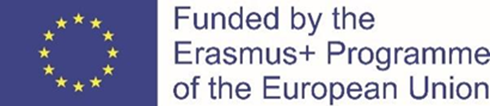 8
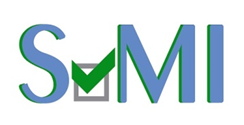 2. Oppijan kokemuksen rooli
IO1.A5 – Module 1Unit 1
Aikuisopiskelijoilla on selvästi enemmän kokemusta kuin nuorilla. Aikuisten kokemukset ovat sekä oppimisen että henkilökohtaisen identiteetin tärkein voimavara, sillä heillä rikkaampi ja monipuolisempi kokemus, sitä monimuotoisuutta he voivat tuoda omaan oppimiseensa. Nuorilla puolestaan on vähän henkilökohtaista kokemusta oletuksena, joten on mahdotonta, että tämä kokemus toimisi oppimisresurssina.
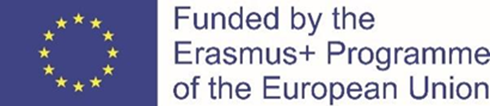 9
3. Valmiudet oppia
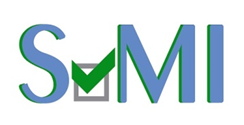 IO1.A5 – Module 1Unit 1
Aikuisten oppijoiden valmiudet oppia voi käynnistää kirjaimellisesti mikä hyvänsä; äkillinen muutos heidän elämässään, tarve käsitellä elämäntehtäviä ja ongelmia menestyksekkäästi, halu itsensä kehittämiseen ja itsensä kehittämiseen jne. Aikuisten on tiedettävä, miksi oppia jotain; heti kun he vastaavat tähän kysymykseen, he ovat valmiita aloittamaan. Toisaalta lapsille kerrotaan yleensä, mitä oppia; oppimisen syy on kehittää taitojaan seuraavan osaamistason saavuttamiseksi.
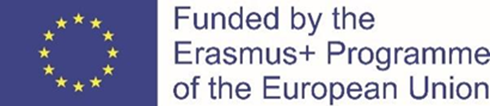 10
4. Oppimaan oppiminen
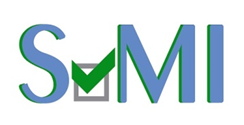 IO1.A5 – Module 1Unit 1
Millaisista tiedoista aikuisopiskelijat ovat eniten kiinnostuneita? Luonnollisesti aikuisopiskelijat etsivät tietoja, jotka ovat hyödyllisiä heidän henkilökohtaisessa elämässään ja työympäristössään. Aikuiset vaativat, että heidän oppimisensa on merkityksellistä heidän todellisten asioidensa, ongelmiensa ja tehtäviensä kannalta ja että heidän koulutuksensa lisäävät heidän suorituskykyään ja auttavat heitä elämään elämäänsä paremmin ja tyydyttävästi. Nuorten yleisön oppiminen päinvastoin kohdistuu keskittymään, mikä tarkoittaa, että aihe määrittelee järjestyksen, jonka mukaan oppimisyksikköjä esitellään ja opetetaan.
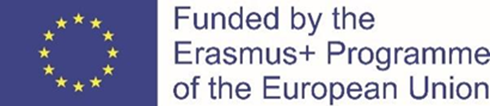 11
5. Motivaatio oppimaan
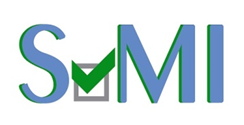 IO1.A5 – Module 1Unit 1
Mikä motivoi aikuisia löytämään aikaa oppimiseen kiireisessä aikataulussaan? Useimmiten luontaiset motivaattorit - itsetunto, itseluottamus, halu parempaan elämänlaatuun, uteliaisuus, itsensä kehittäminen ovat vain muutamia tekijöitä, jotka motivoivat aikuisopiskelijoita. On selvää, että luontaiset kannustimet ovat paljon tehokkaampia kuin ulkoiset, ja siten aikuisopiskelijat, useammin kuin he eivät, tyydyttävät oppimisprosessia, keskittyvät, pysyvät ja haluavat soveltaa tietämystään useammin ja menestyksekkäästi kuin nuoret. Toisaalta lapset ja teini-ikäiset ovat enimmäkseen motivoituneita ulkoisista tekijöistä, kuten hyvien arvosanojen tai muiden etuisuuksien saamisesta tai epäonnistumisen seurausten välttämisestä.
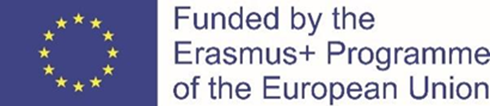 12
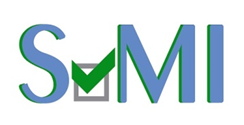 Mikä on andragogia ja mitkä ovat sen periaatteet?
ANDRAGOGY – THE ADULT LEARNING THEORY
Monien mielestä aikuiskoulutuksen alalla andragogia ja Malcolm Knowlesin nimi ovat muuttuneet erottamattomasti toisiinsa. Malcolm Shepherd Knowles (1913 - 1997) oli amerikkalainen kasvattaja, joka tunnetaan hyvin termin Andragogian käyttämisestä synonyymina aikuiskoulutukselle. Malcolm Knowlesin mukaan andragogia on aikuiskoulutuksen taide ja tiede, joten andragogia viittaa mihin tahansa aikuiskoulutukseen. (Kearsley, 2010).
https://elearninginfographics.com/adult-learning-theory-andragogy-infographic/?utm_campaign=elearningindustry.com&utm_source=%2Fthe-adult-learning-theory-andragogy-of-malcolm-knowles&utm_medium=link
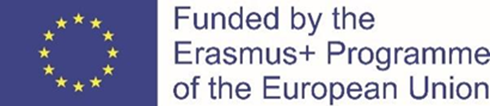 13
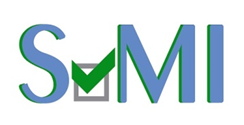 Vuonna 1984 Knowles ehdotti neljää periaatetta, joita sovelletaan aikuiskoulutukseen
ANDRAGOGY – THE ADULT LEARNING THEORY
Aikuisten on osallistuttava opetuksen suunnitteluun ja arviointiin.
Kokemus (mukaan lukien virheet) muodostaa perustan oppimistoiminnalle.
Aikuiset kiinnostuvat eniten oppimateriaaleista, joilla on välitöntä merkitystä ja jotka vaikuttavat heidän työhönsä tai henkilökohtaiseen elämäänsä.
Aikuiskoulutus on ongelmakeskeistä eikä sisällöllistä.
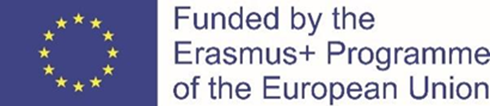 14
Aikuiskoulutuksen teorioita
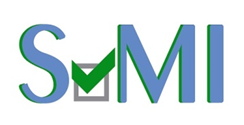 ANDRAGOGY – THE ADULT LEARNING THEORY
Carl Rogersin kokemuksellinen oppiminen
Jack Mezirowin Transformatiivinen oppiminen
Illerisin kolme oppimismallin ulottuvuutta
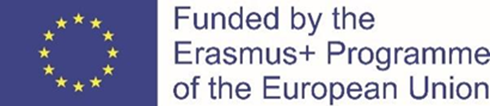 15
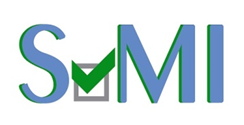 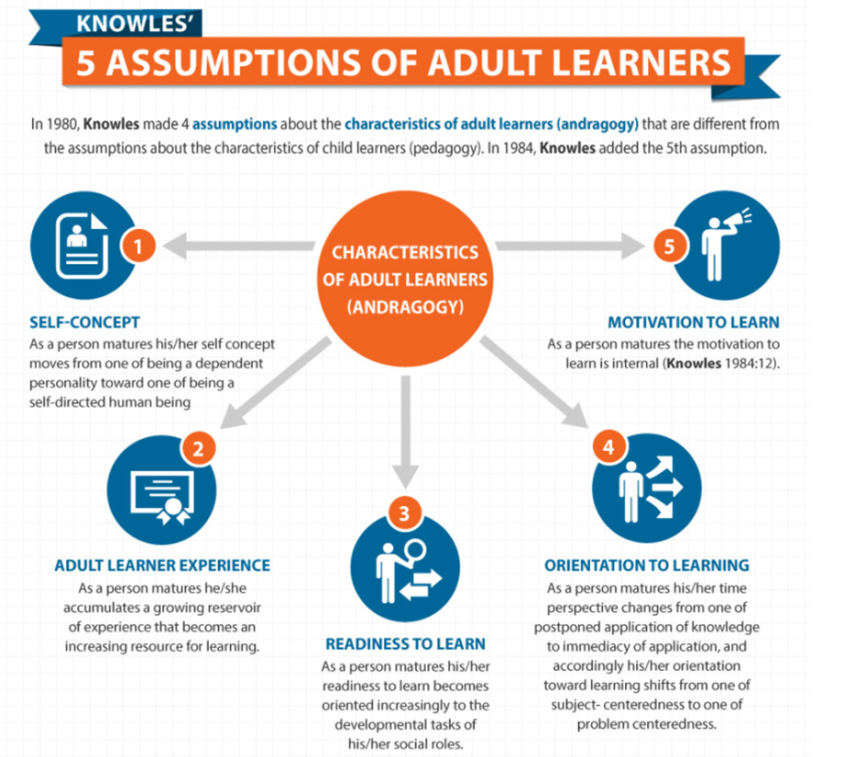 ADULT LEARNERS‘ CHARACTERISTICS
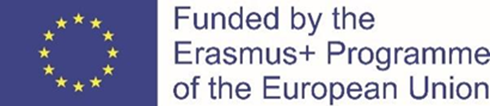 16
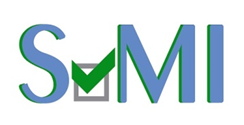 LEARNING METHODS AND FORMS
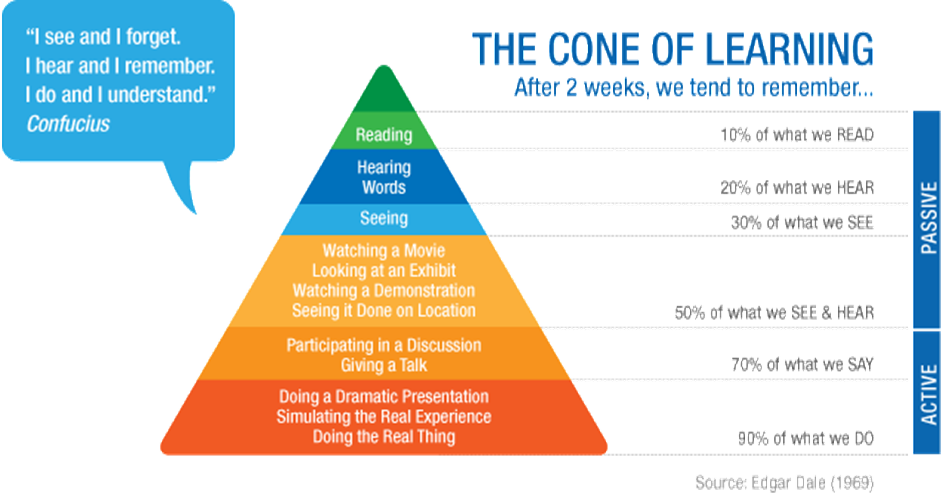 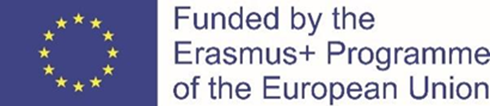 17
Vihjeitä motivoida aikuisoppijaa
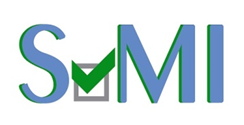 ANDRAGOGY – THE ADULT LEARNING THEORY
Kaikki lähtee omasta motivaatiosta.
Jos se on kohdallaan, muu tulee kuin itsestään.
Motivaation kannalta on iso merkitys seuraavilla asioilla:
1. Kuinka arvokkaaksi koet tavoittelemasi asian ja toisaalta kuinka mahdolliseksi koet sen saavuttamisen?
2. Kuinka todennäköisenä pidät, että pystyt saavuttamaan tavoitteen?
Motivaatio-sana juontuu latinan sanasta movere = liikkua, liikuttaa
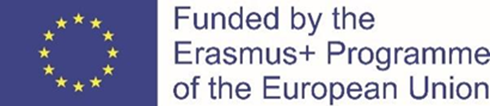 18
Vihjeitä motivoida aikuisoppijaa 2
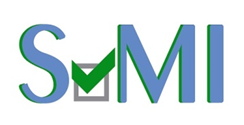 ANDRAGOGY – THE ADULT LEARNING THEORY
Luo hyödyllisiä ja asianmukaisia oppimiskokemuksia. ...
Keskity käytännön tietoihin ja taitoihin. ...
Anna vaihtoehtoja. ...
Helpota etsintää. ...

Innosta aikuisia oppimaan yhdessä!
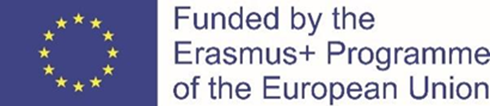 19
Vihjeitä motivoida aikuisoppijaa 3
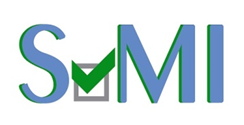 ANDRAGOGY – THE ADULT LEARNING THEORY
Käytä oppimispelejä!
Heitä nokkelia huomioita. Huumori on hyvä tapa pitää oppilaat motivoituneina.
Anna uutta tietoa vähitellen. Älä kerro kaikkea heti. Oppijat haluavat tietää enemmän vaikeahkosta pulmasta joka heidän
on ratkaistava. 

Mysteeri on hyvä motivaattori.
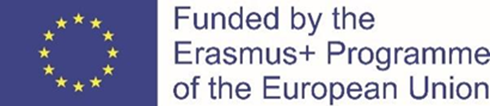 20
Vihjeitä motivoida aikuisoppijaa 4
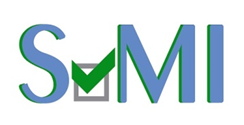 ANDRAGOGY – THE ADULT LEARNING THEORY
Keskustelujen voima

Keskustelujen käyttäminen opetusmenetelmän edistää kriittistä ajattelua. 
Avaamalla keskustelun opettaja osoittaa, että hän arvostaa aikuisten osallistumista samaan aikaan, kun opettaja haastaa heidät ajattelemaan syvällisemmin ja muotoilemaan ajatuksensa selkeämmin.
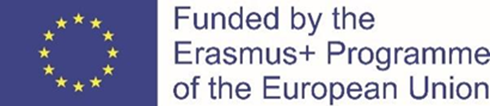 21
Vihjeitä motivoida aikuisoppijaa 5
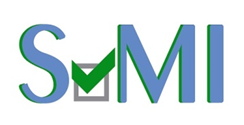 Roolipelit ja tosielämän simulaatiot
Roolipelin avulla opiskelijat voivat tutkia aitoja tilanteita vuorovaikutuksessa muiden kanssa hallitusti, jotta voidaan kehittää kokemuksia ja kokeilla erilaisia strategioita tuetussa ympäristössä.
Simulointia käytännön ja oppimisen tekniikkaa voidaan soveltaa moniin eri oppiaineisiin ja harjoittelijoiden tyyppeihin.
Simuloinnin avulla osallistujat upotetaan tehtävään tai asetukseen kuin se olisi todellinen maailma. (vrt lentosimulaattori)
https://blogs.shu.ac.uk/shutel/2014/07/04/role-play-an-approach-to-teaching-andlearning/
ANDRAGOGY – THE ADULT LEARNING THEORY
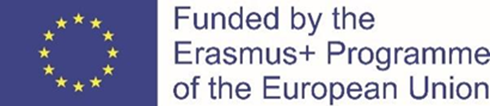 22